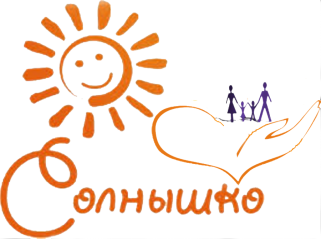 Участие в XIII районном конкурсе патриотической песни «Я люблю тебя, Россия» 
Номинация: Литературно-музыкальная композиция «Правила знай – смело шагай» по теме: «Машина едет далеко»
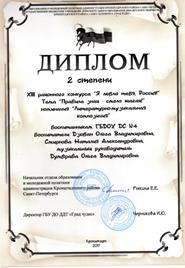 Воспитатели:
Смирнова Н. А.
Дзюбан О. В.
Думбрава О. В.
Дети:
Александров Даниил
Ангарова Анна
Долотова Милана
Жирнова Валя
Карпов Егор
Квашнина Мария 
Парахина Ирина 
Прощурович Захар
Руднев Ярослав
Сингх София
Марохотова Анастасия
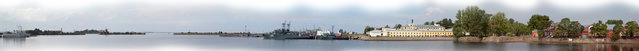 Участие в XIII районном конкурсе патриотической песни 
«Я люблю тебя, Россия» 
Номинация: Литературно-музыкальная композиция «Правила знай – смело шагай» по теме: «Машина едет далеко»
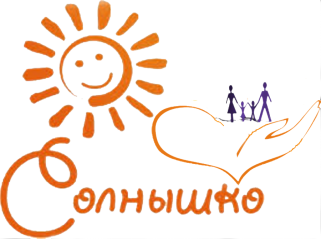 17 марта  на базе ДДТ «Град чудес» были подведены итоги XIII  районного конкурса патриотической песни «Я люблю тебя, Россия!». Поздравляем команду педагогов и воспитанников старшей группы «Почемучки», которые успешно выступили с  музыкальной композицией «Машина едет далеко»  по теме: «Правила знай - смело шагай!».
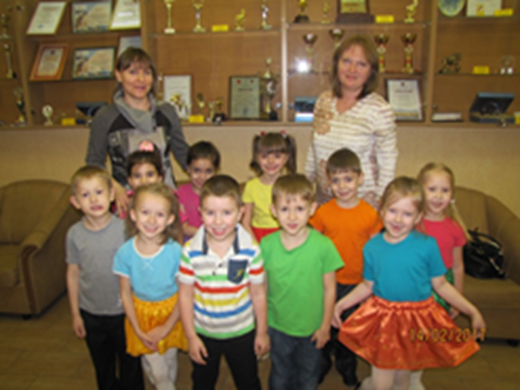 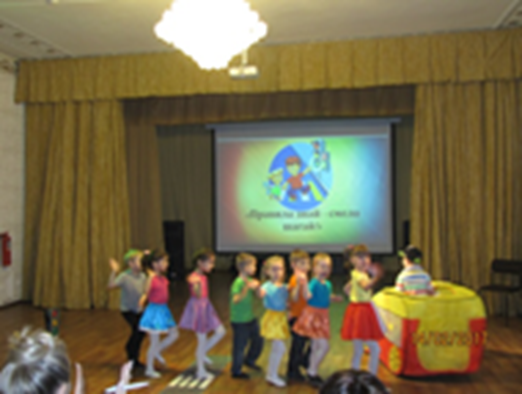 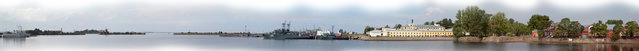